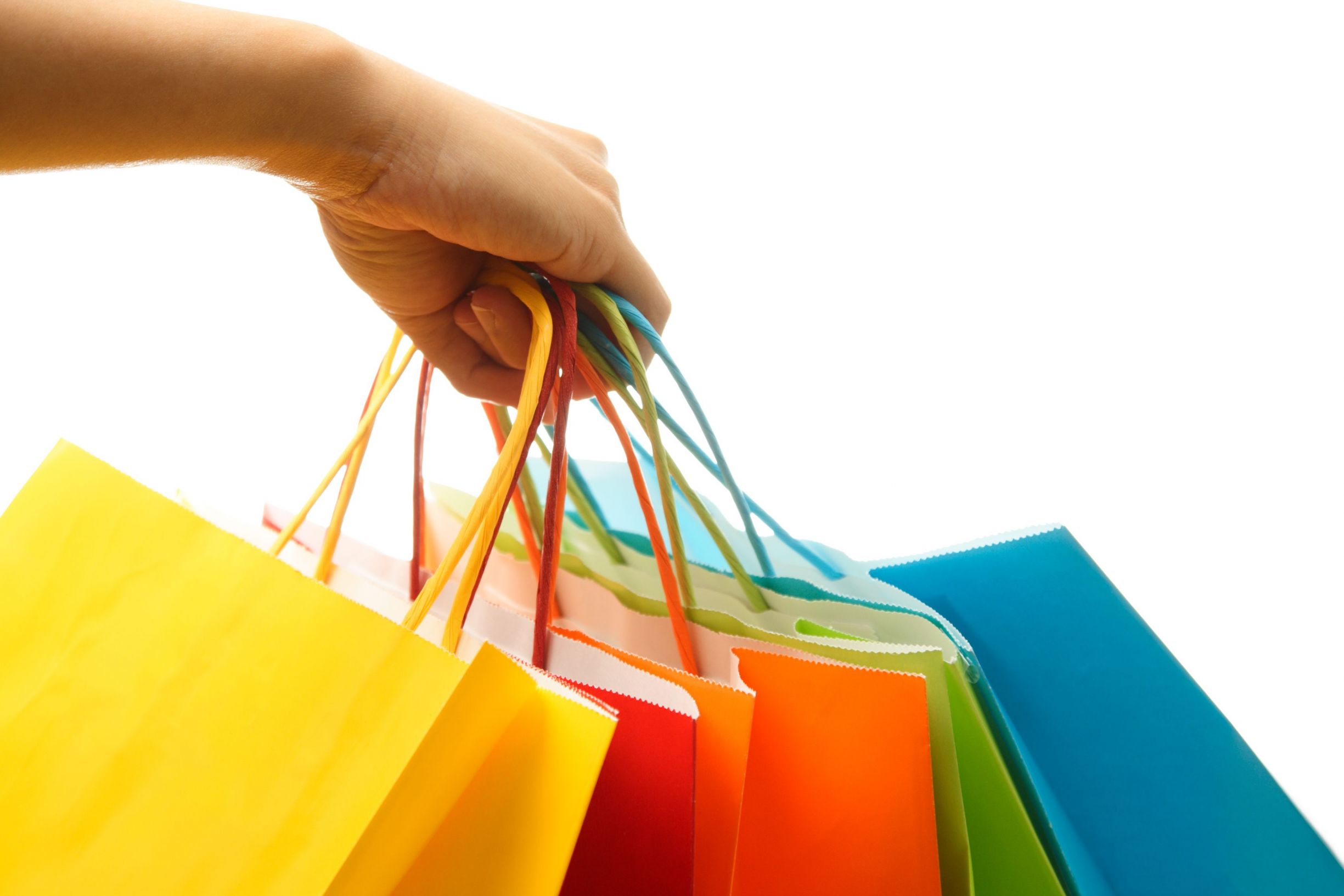 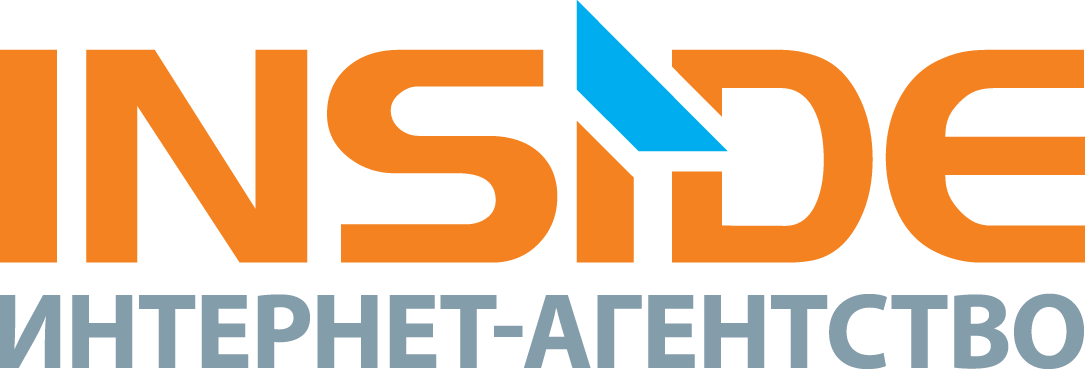 Чем готовое решение отличается от индивидуальной разработки? Как сделать правильный выбор?
Олег Степанов
Технический директор, компания  «Инсайд»
Определимся с понятиями
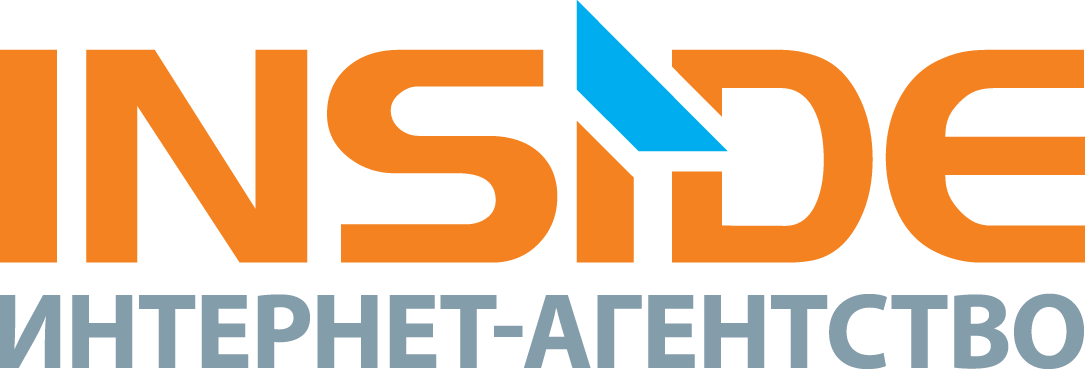 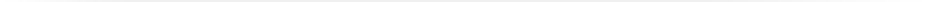 Готовое решение 
Проект (или его часть) разработан заранее специалистами (в том числе и в предметной области) 
Эту часть могут использовать все желающие – не только ваша компания
Готовые решения распространены в интернете и общедоступны

2) Индивидуальное решение
Включает креативный и уникальный дизайнерский подход.
Разрабатывается специально под определенный заказ. 
Подстраивается под конкретную компанию, ее процессы.
Учитывает позиционирование компании.
Позволяет добавлять различные детали и выбирать другие методы, которые сделают его не похожим на другие проекты.
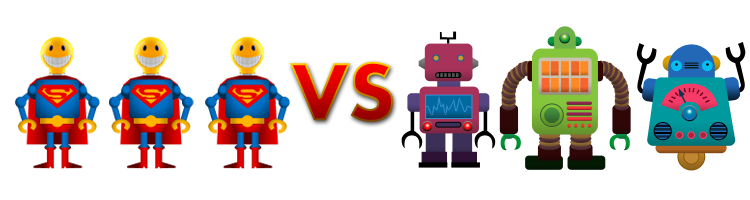 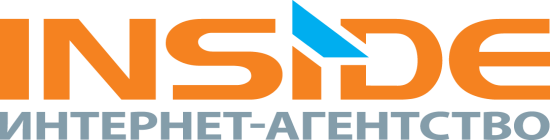 О готовых решениях
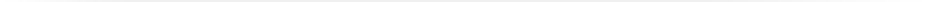 Какие бывают:
Типовой дизайн
Дизайн + верстка
Дизайн+ верстка + интеграция с системой администрирования
Решение под конкретный тип бизнес-задач с мастером
Еще:
Общеизвестная система администрирования или конструктор в противовес разработке персональной системы под компанию и проект
Использование сторонних модулей в противовес разработке дополнительного функционала с нуля
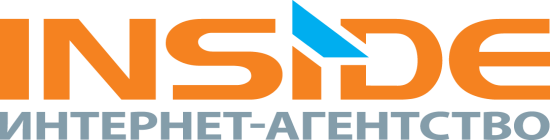 Разберемся с админкой
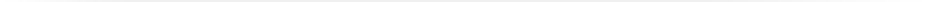 Какие бывают решения по системе управления:

Общеизвестная система администрирования
Конструктор сайта
Разработка персональной системы под компанию и проект
Почему важно выбрать общеизвестную систему администрирования и в чем минус конструктора сайтов?
Ограниченность
Привязка к разработчику
Готовые Типовые сценарии
Кто на подхвате?
Дорого
Сложно
Ежемесячная оплата
С админкой понятно – что дальше
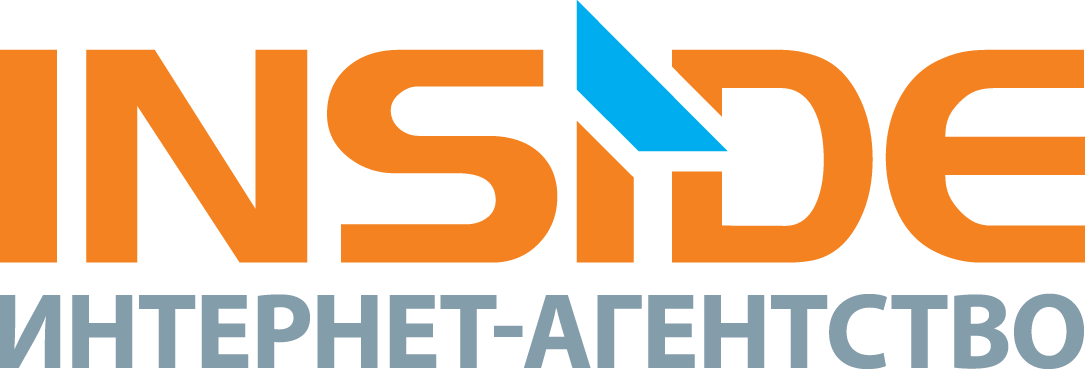 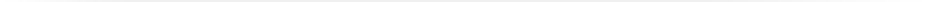 Типовые решения для 1С-Битрикс, используемые в нашей компании для реализации задач клиентов:

 Дизайн, верстка, интеграция: http://www.bitrixtemplates.ru/
 Готовый шаблон (включая дизайн и верстку ), или решение: http://marketplace.1c-bitrix.ru 
 Модули для реализации специфичной части функционала:  http://marketplace.1c-bitrix.ru
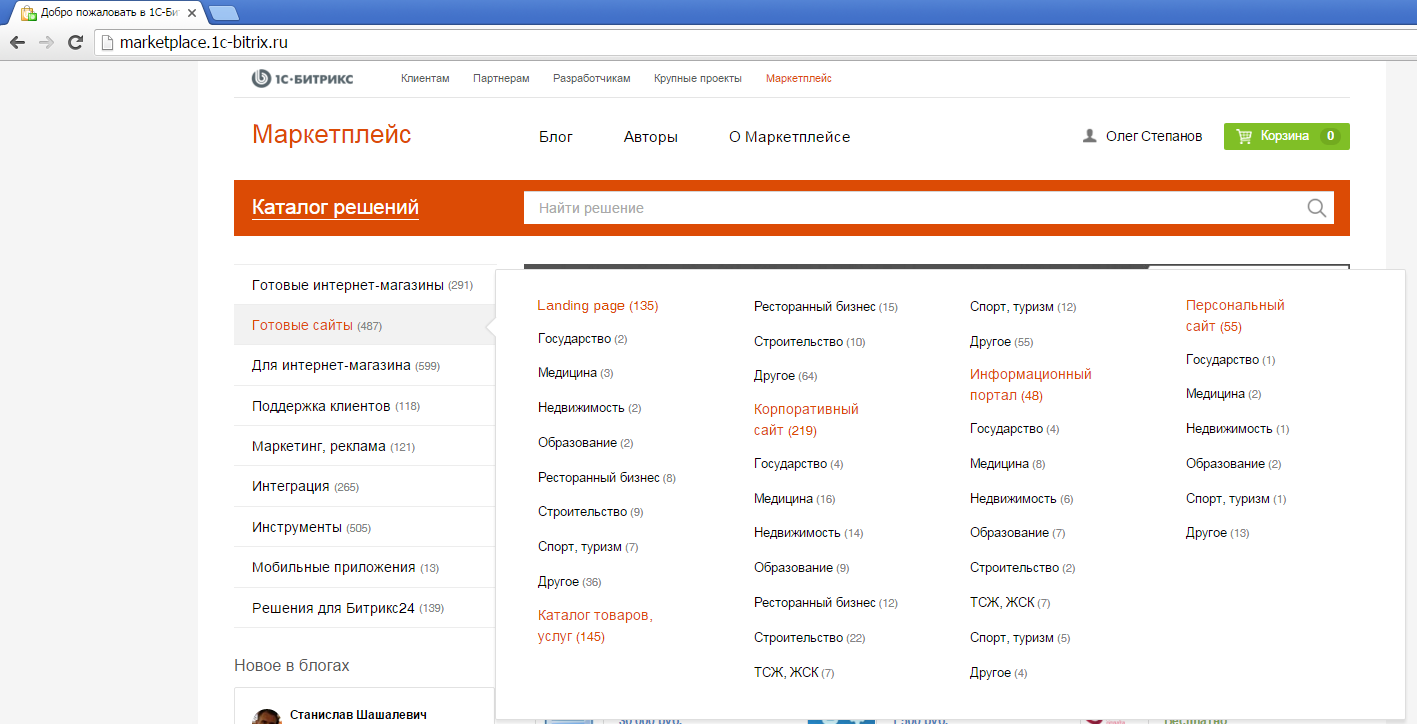 Почему индивидуальное решение
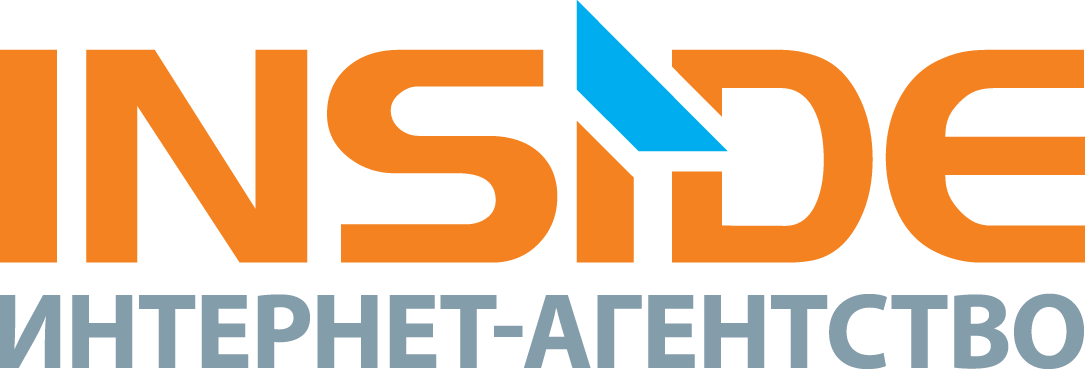 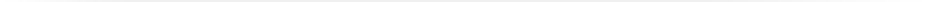 1) Дифференцируйся или умирай (Джек Траут)
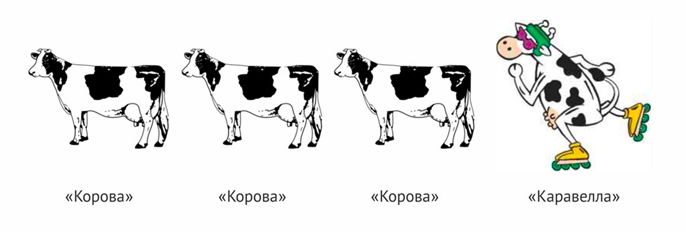 2) Первое впечатление
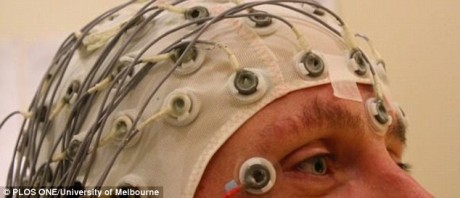 Почему индивидуальное решение
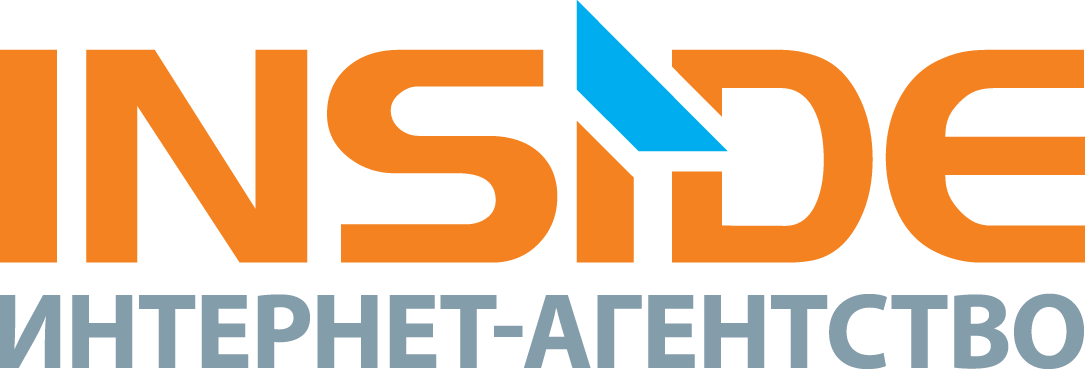 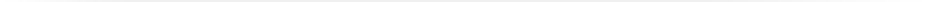 3) Статус
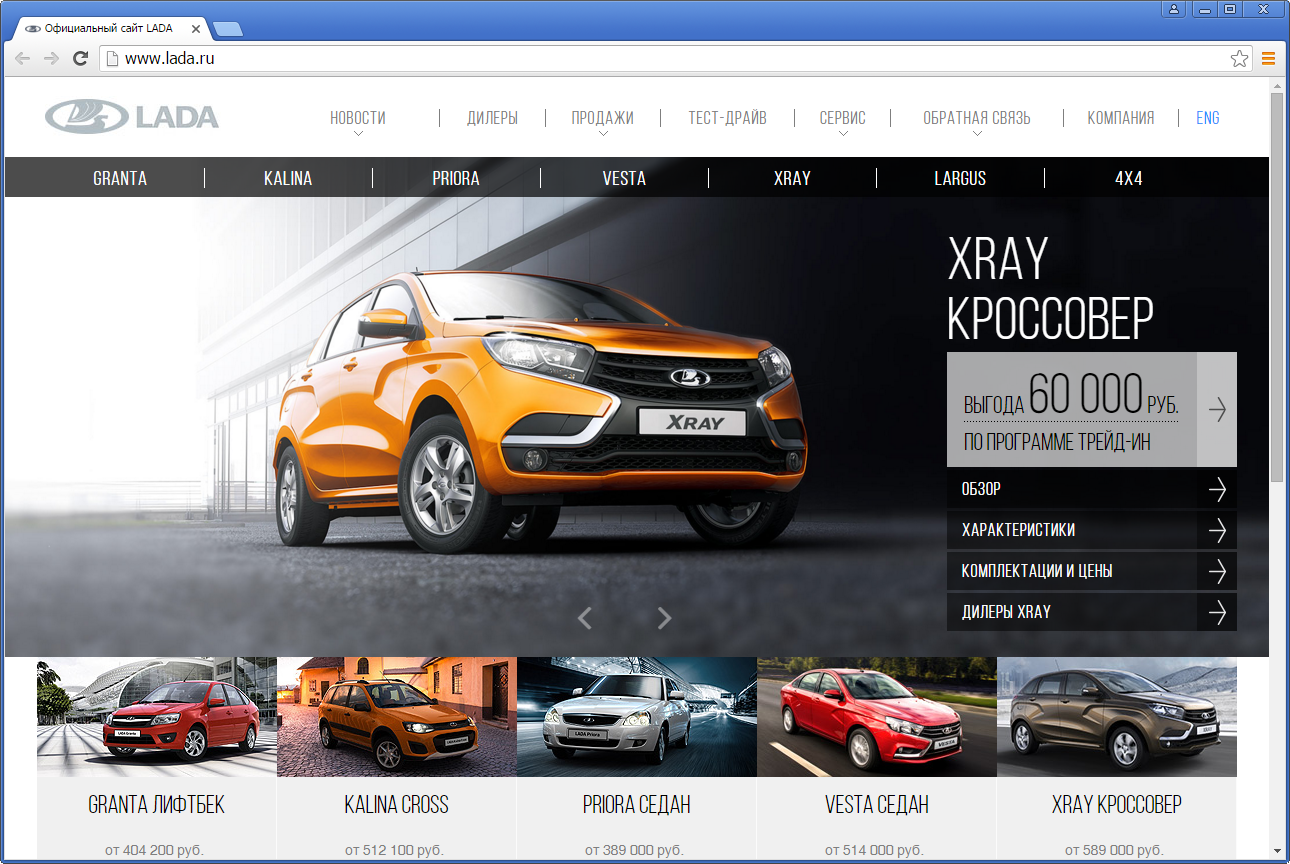 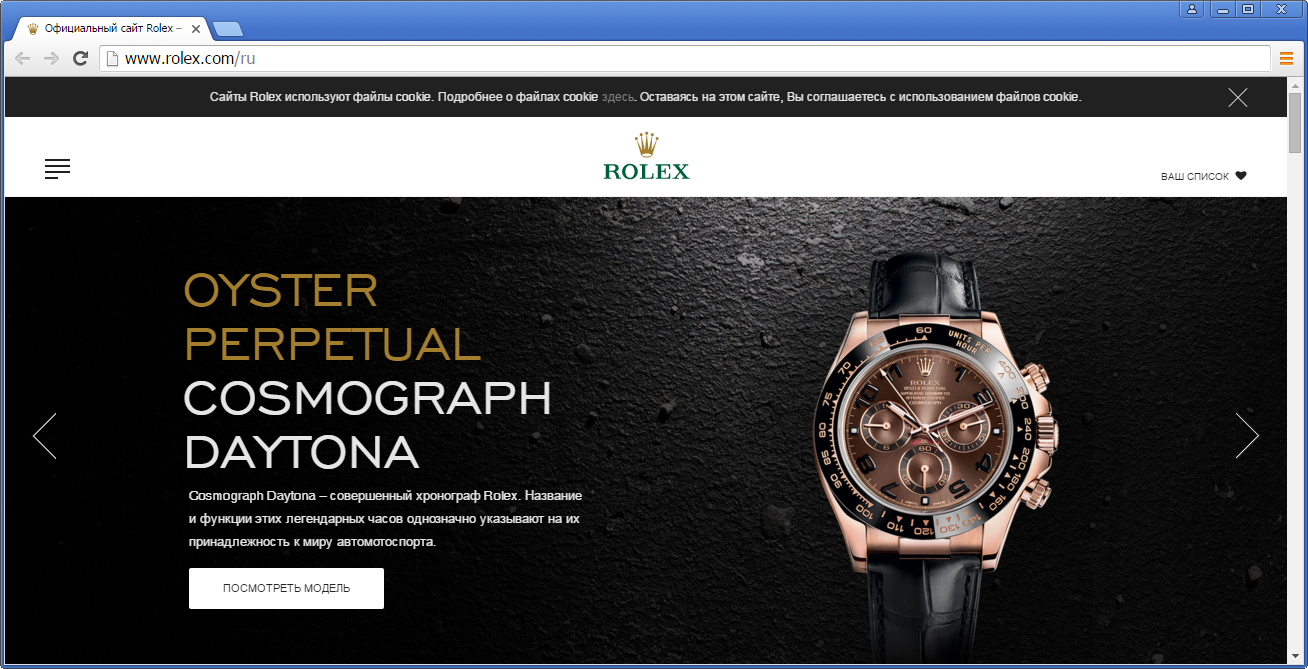 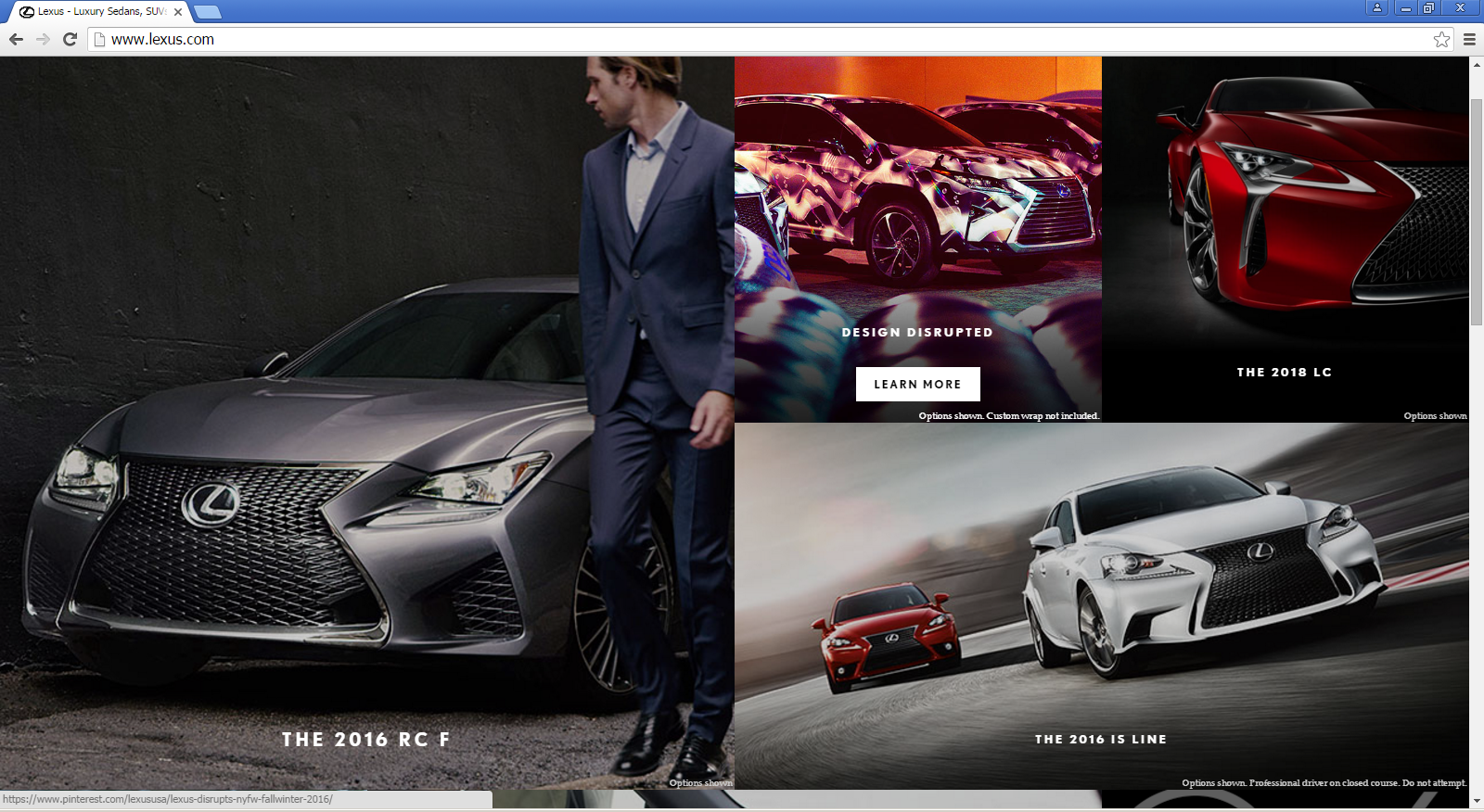 Почему индивидуальное решение
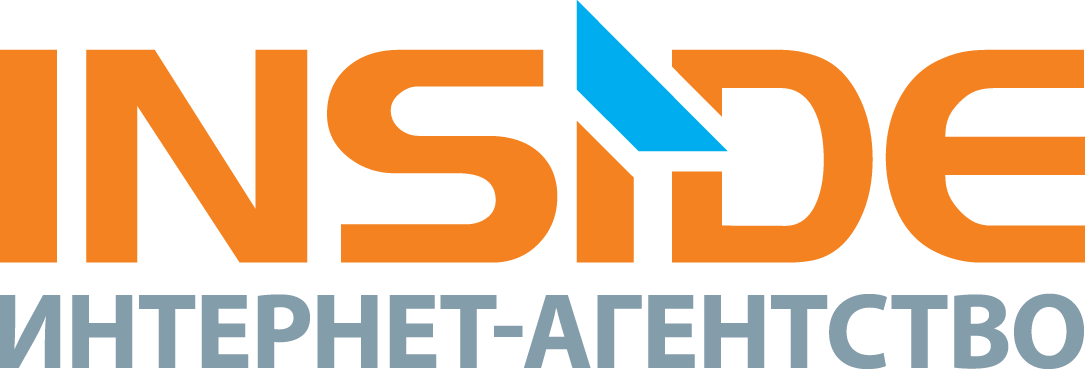 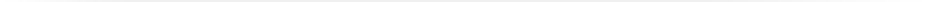 4) Вкладка - чемпион
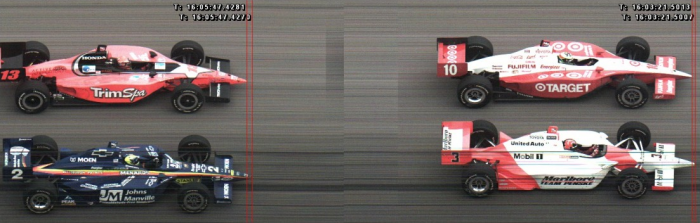 Почему типовое решение
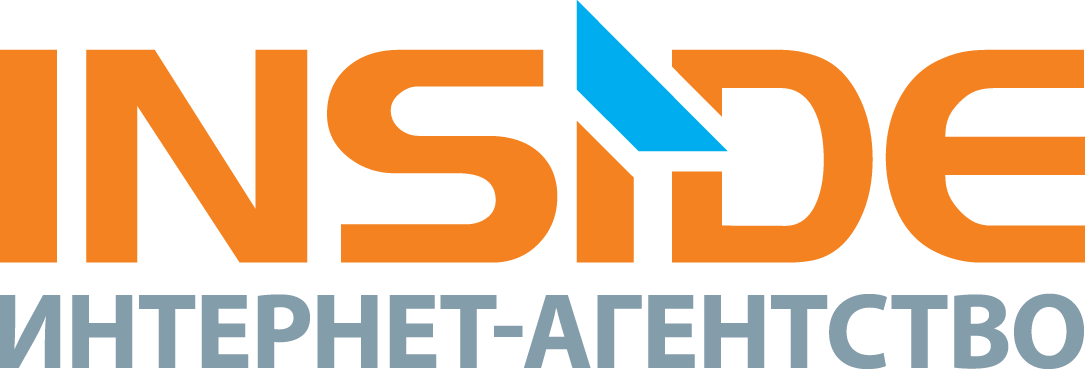 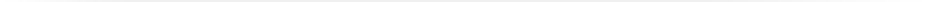 Важность формулировки:  типовое, а не шаблонное решение
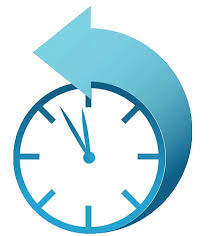 Оперативно
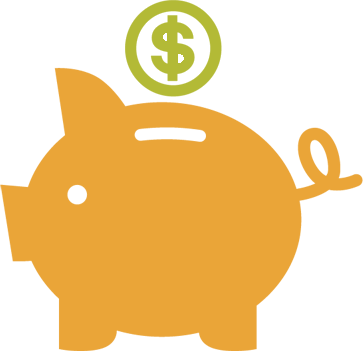 Дешево
Типовое решение
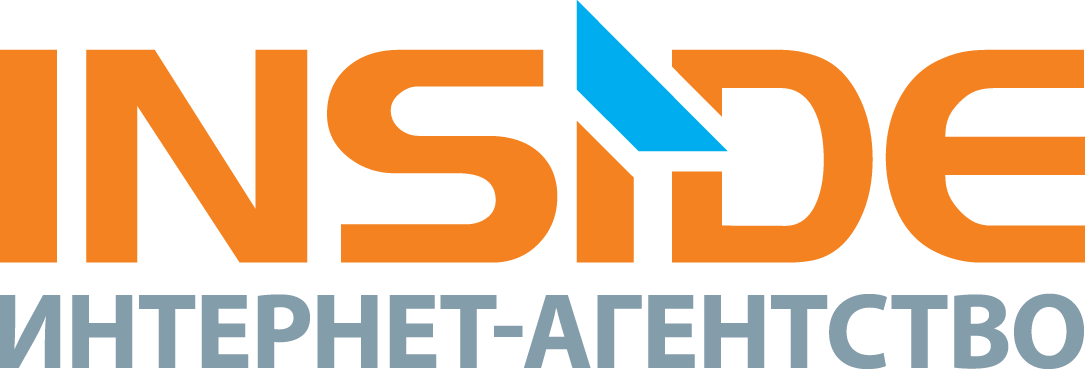 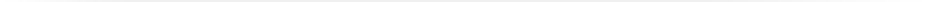 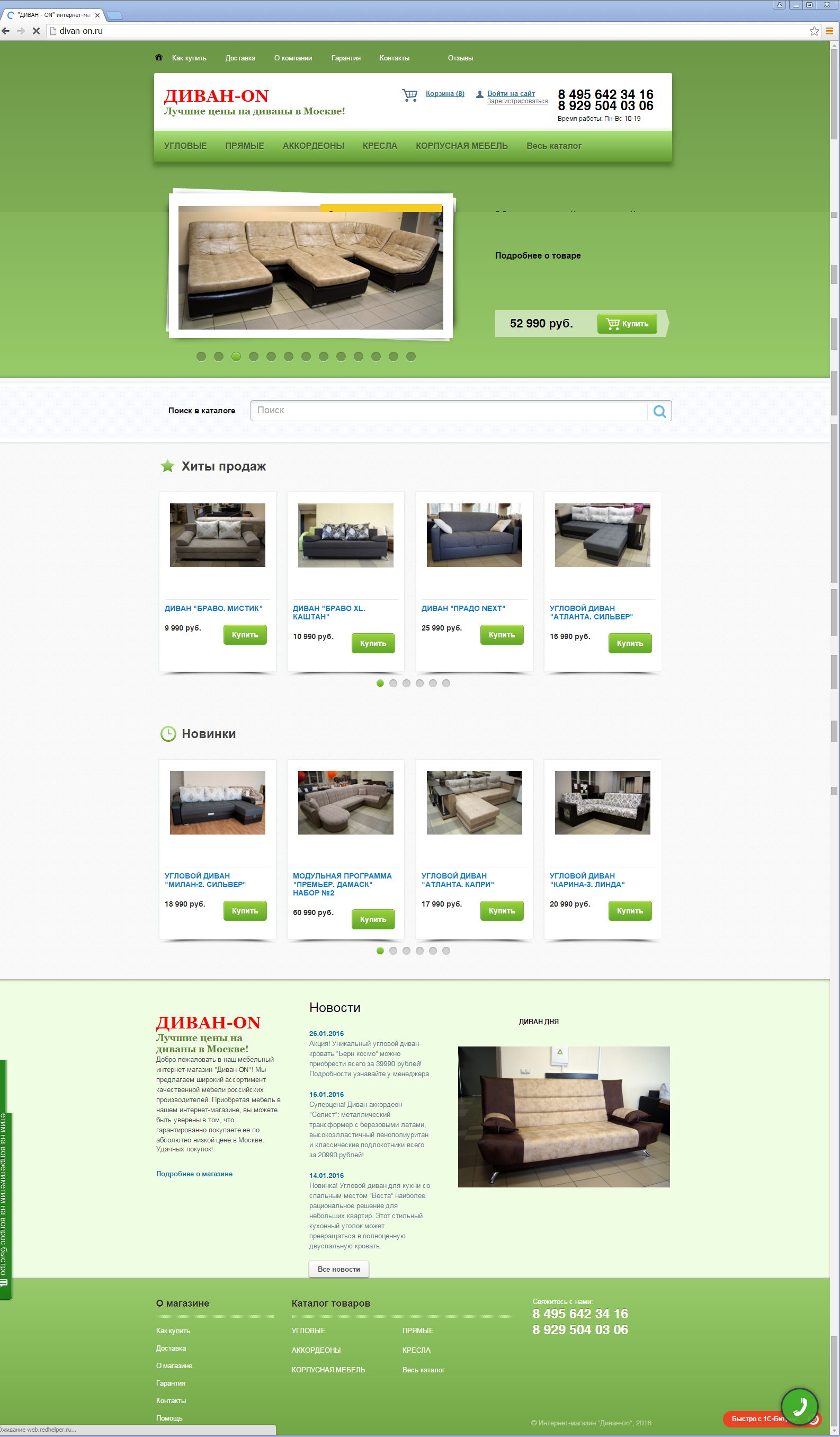 Итак, плюсы и минусы
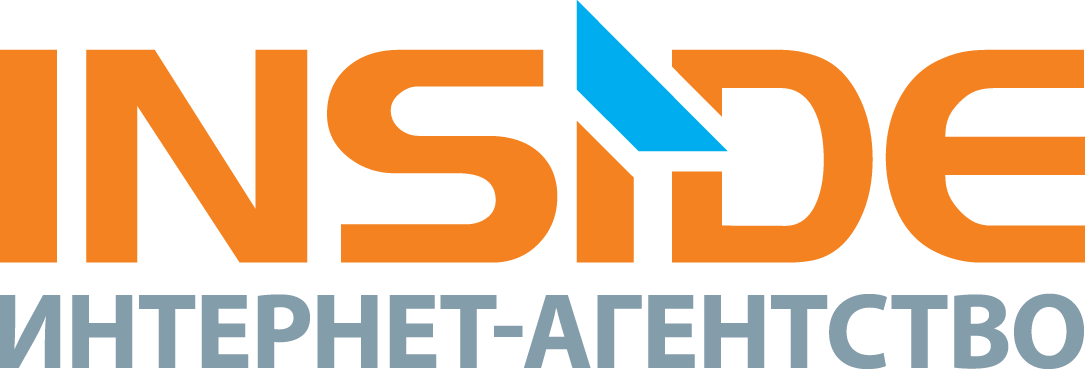 Типовое решение

Плюсы:
Дешево
Быстрый старт бизнеса
Набор готовых сценариев для Вашего бизнеса


Минусы:
Необходимость поиска подходящего шаблона
Самостоятельный подбор графических элементов и формата контента, что удается не всем, из-за чего возникает вероятность несоответствия ожиданиям
Сложность внесения функциональных и визуальных изменений, отсутствие изначальной тонкой настройки под бизнес 
При общих равных конверсия сайта ниже
Меньшая эксклюзивность и презентабельность в глазах клиентов по сравнению с индивидуальной разработкой.
Индивидуальное решение
Плюсы:
Шаг к созданию узнаваемого бренда
Возможность получить клиента с первого взгляда
Сайт полностью настроен под Ваш бизнес и специфику
Благодаря тонкой настройке (если она удачна) конверсия сайта выше
Дорогой сайт позволяет представлять товары премиального сегмента


Минусы:
Дорого
Долго
Принципиально большее количество рисков (риск получить не то, что хотелось из-за длительности процесса, риск отставания от рынка)
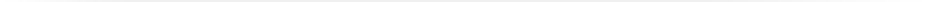 Выводы
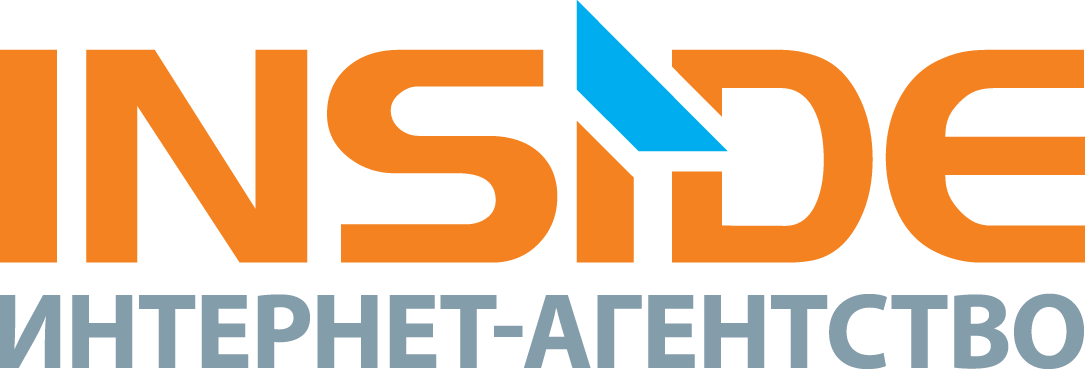 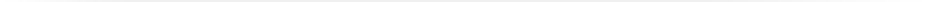 Типовые недорогие решения — работают, как и индивидуальные.
На практике типовые решения часто позволяют решить бизнес-задачу лучше индивидуальной разработки, но не всегда – вопрос в компетентности заказчика и индивидуальности бизнеса

3) Типовые решения позволяют “попробовать: пойдет – не пойдет” с минимальными затратами и рисками . Это особенно важно в кризис.

4) Стоимость сайта не говорит о том, хороший он или плохой, эффективный или нет. Хороший сайт можно получить и за 300 тысяч и за 50 и за миллион.

5) Однако стоимость сайта будет не маленькой, если необходимо придать ему индивидуальность, или тонко настроить под свой бизнес с не типовыми бизнес-процессами и сценариями привлечения покупателей – это является необходимостью для уже устоявшегося бизнеса

А какой вариант в итоге подходит, решать, конечно, Вам (опираясь на наши советы )!
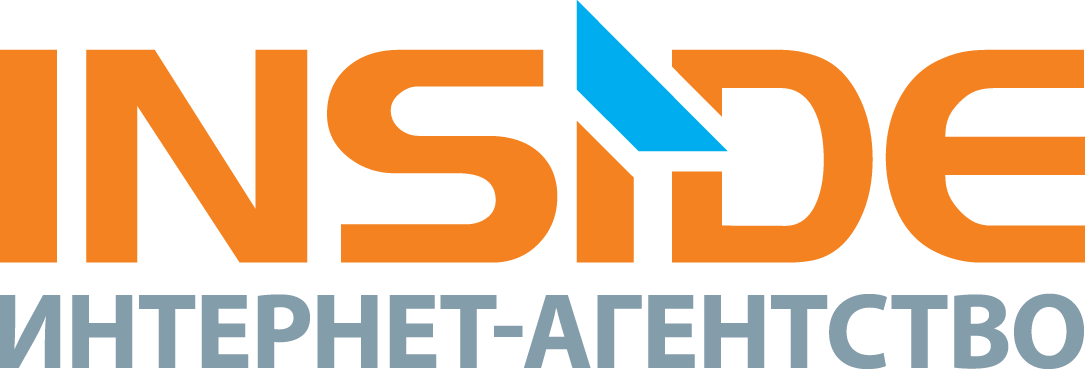 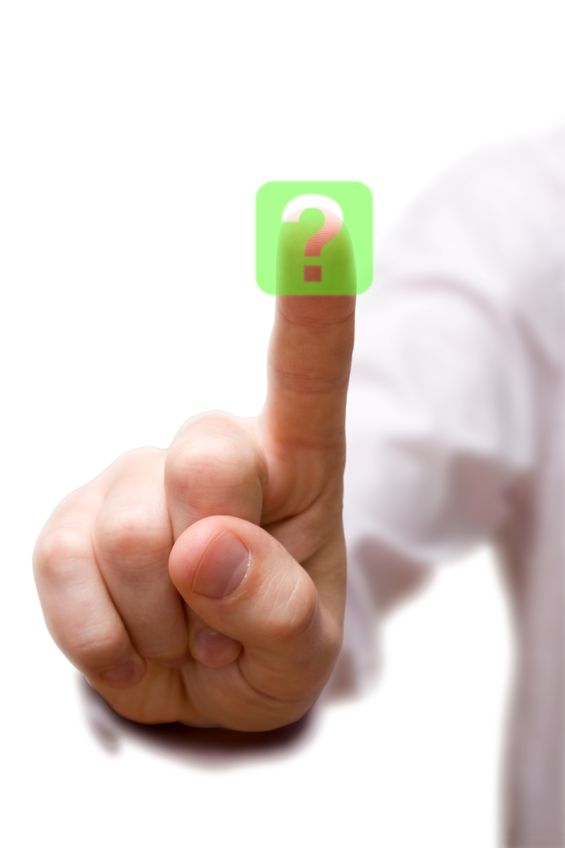 Олег Степанов
Интернет-агентство «Инсайд»

Тел.:  +7 (495) 542-88-08E-mail: info@inside.ru
Сайт:  www.inside.ru